PYTHON PROGRAMMING LANGUAGE
Presented by
Lakshmi D L
Assistant Professor
BGSIT, BG Nagara
08/03/2021
Dept. of ECE, BGSIT, BG Nagara
1
PYTHON  & PROGRAMMING LANGUAGE
Python is a high level programming language.

A Programming language is a set of rules for communicating an algorithm.

A programming language is a notational system for describing computation in a machine readable form and human readable form.

Certain examples are C++, Perl, Java etc.,
08/03/2021
Dept. of ECE, BGSIT, BG Nagara
2
What is a program ???
A program is a sequence of instructions that specifies how to perform a computation. 
Input: Get data from the keyboard, a file, or some other device.

Output: Display data on the screen or send data to a file or other device.

Math: Perform basic mathematical operations like addition and multiplication.

Conditional execution: Check for certain conditions and execute the appropriate code.

Repetition: Perform some action repeatedly, usually with some variation.
08/03/2021
Dept. of ECE, BGSIT, BG Nagara
3
History
Invented in early 90’s by Guido van Rossum in Netherlands and it is named after Monty Python.

Guido Van Rossum is fan of ‘Monty Python’s Flying Circus’, this is a famous TV show in Netherlands

Python was conceived in the late 1980s and its implementation was started in December 1989

Open sourced from the beginning.
08/03/2021
Dept. of ECE, BGSIT, BG Nagara
4
Applications of Python
Science
Bioinformatics

System Administration
Unix
Web logic
Web sphere

Web Application Development
CGI
Jython – Servlets

Testing scripts
08/03/2021
Dept. of ECE, BGSIT, BG Nagara
5
What can we do with Python…?
System programming

Graphical User Interface Programming

Internet Scripting

Component Integration

Database Programming

Gaming, Images, XML , Robot and more
08/03/2021
Dept. of ECE, BGSIT, BG Nagara
6
Who uses python…???
Python is being applied in real revenue-generating products by real companies.
08/03/2021
Dept. of ECE, BGSIT, BG Nagara
7
Why do people use Python…?
The following primary factors cited by Python users seem to be these:

Python is object-oriented

	Structure supports such concepts as polymorphism, operation overloading, and multiple inheritance.

It's free (open source)

	Downloading and installing Python is free and easy
	Source code is easily accessible
08/03/2021
Dept. of ECE, BGSIT, BG Nagara
8
It's powerful

	- Dynamic typing
	- Built-in types and tools
	- Library utilities
	- Automatic memory management

It's portable

	- Python runs virtually every major platform used today.
	- As long as you have a compatible Python interpreter installed, Python programs will run in exactly the same manner, irrespective of platform.
08/03/2021
Dept. of ECE, BGSIT, BG Nagara
9
Python Code Execution
Python’s traditional runtime execution model: 
        source code you type is translated to byte code, which is  
        then run by the Python Virtual Machine. 

Code is automatically compiled, but then it is interpreted.






Source code extension is .py
Byte code extension is .pyc (compiled python code)
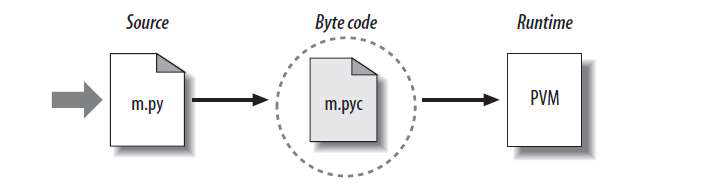 08/03/2021
Dept. of ECE, BGSIT, BG Nagara
10
Interpreter
Two kinds of programs process high-level languages into low-level languages: Interpreters and Compilers. 






Figure: Interpreter

An interpreter reads a high-level program and executes it, meaning that it does what the program says.
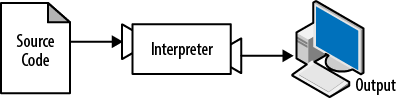 08/03/2021
Dept. of ECE, BGSIT, BG Nagara
11
Compiler
A compiler reads the program and translates it completely before the program starts running.







The high-level program is called the source code, and the translated program is called the object code or the executable.
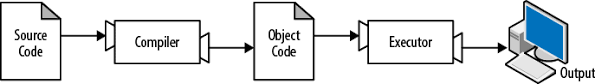 08/03/2021
Dept. of ECE, BGSIT, BG Nagara
12
What is debugging???
Programming is error-prone. 

Programming errors are called bugs and the process of tracking them down is called debugging.

Three kinds of errors can occur in a program: 
Syntax errors
Runtime errors
Semantic errors
08/03/2021
Dept. of ECE, BGSIT, BG Nagara
13
Syntax errors
Python can only execute a program if the syntax is correct; otherwise, the interpreter displays an error message. 

Syntax refers to the structure of a program and the rules about that structure. 

For example, 

parentheses have to come in matching pairs, 
		so (1 + 2) is legal, 
  		but 8) is a syntax error.
08/03/2021
Dept. of ECE, BGSIT, BG Nagara
14
Runtime errors
The second type of error is a Runtime error.

The error does not appear until after the program has started running.

These errors are also called exceptions because they usually indicate that something exceptional (and bad) has happened.
3/8/2021
Dept. of ECE, BGSIT, BG Nagara
15
Semantic errors
The third type of error is the Semantic error. 

If there is a semantic error in your program, it will run successfully in the sense that the computer will not generate any error messages, but it will not do the right thing. 

It will do something else. 

Specifically, it will do what you told it to do.
3/8/2021
Dept. of ECE, BGSIT, BG Nagara
16
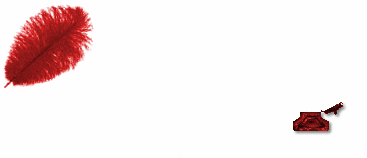